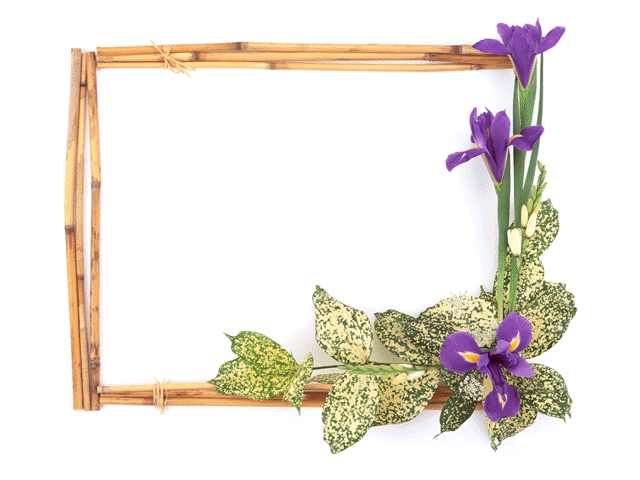 Trường Tiểu học Đô thị Việt Hưng
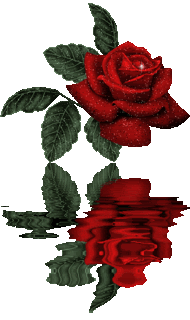 Toán 5
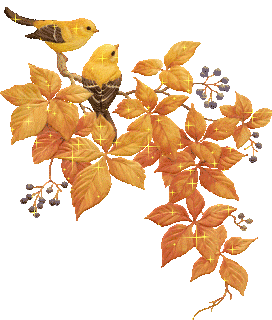 NGƯỜI THỰC HIỆN: VŨ THỊ THU HƯƠNG
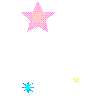 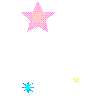 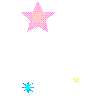 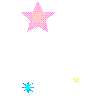 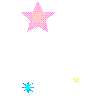 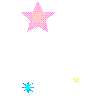 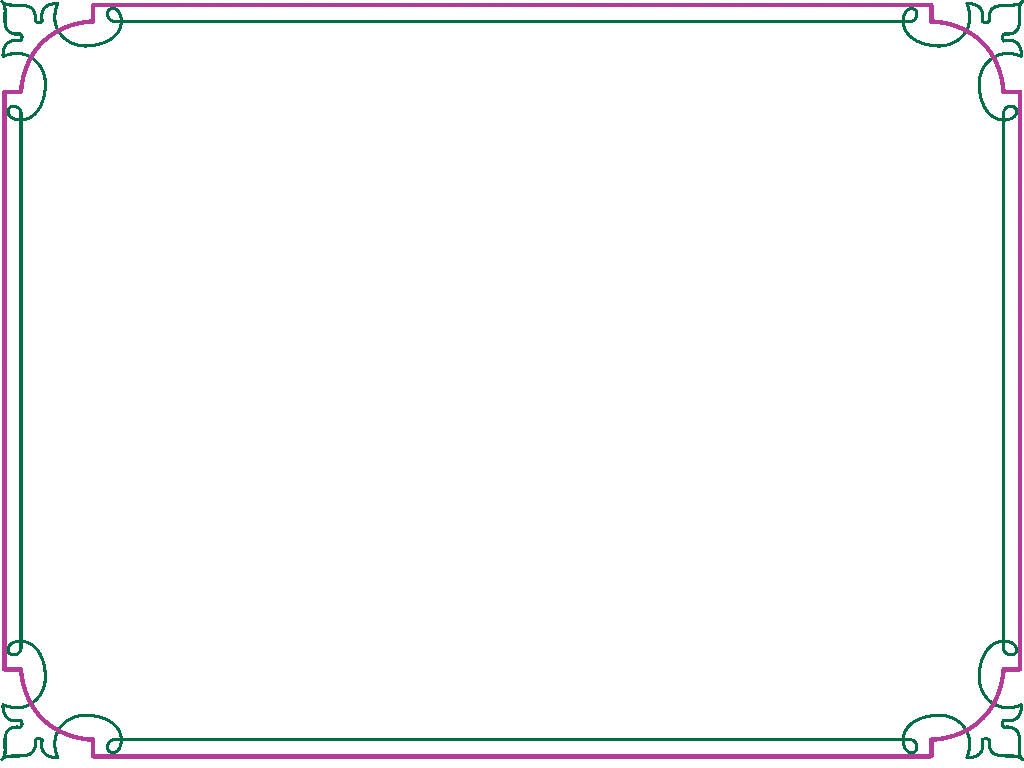 Ôn bài cũ:
Đặt tính rồi tính:
17,55 : 3,9
17,5,5
3,9
4,5
1 9 5
0
Luyện tập chung
Toán:
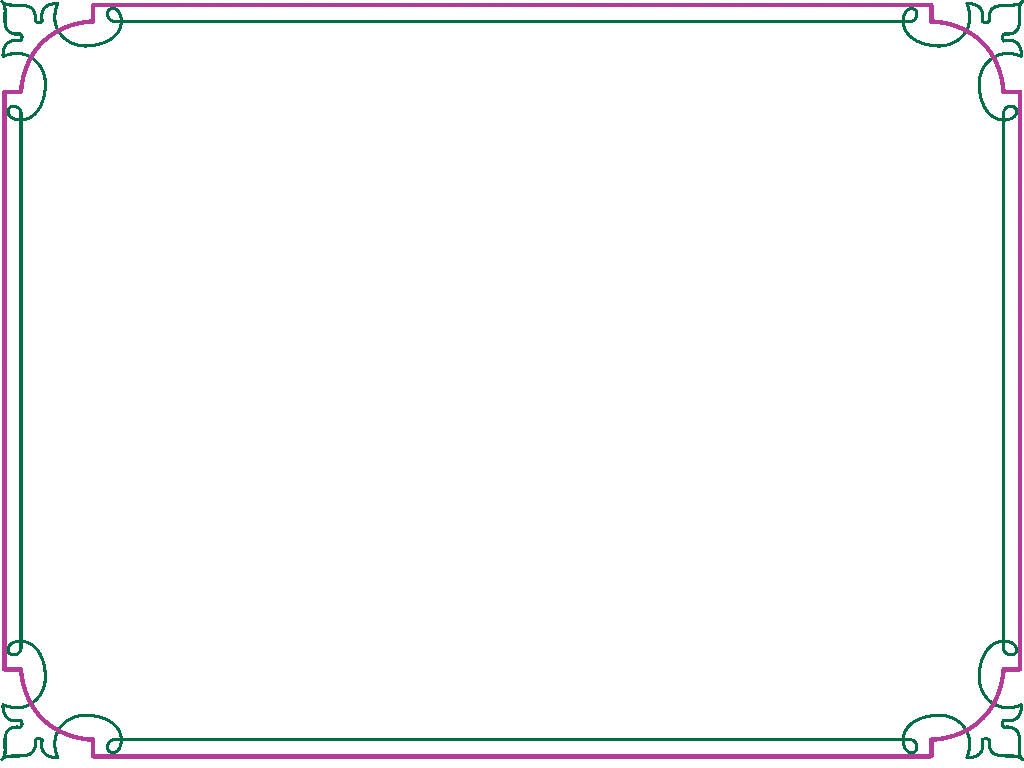 (làm cá nhân – 3 phút).
Tính:
1
5
3
d) 35 +
a) 400 + 50 + 0,07;
+
10
100
b) 30 + 0,5 + 0,04;
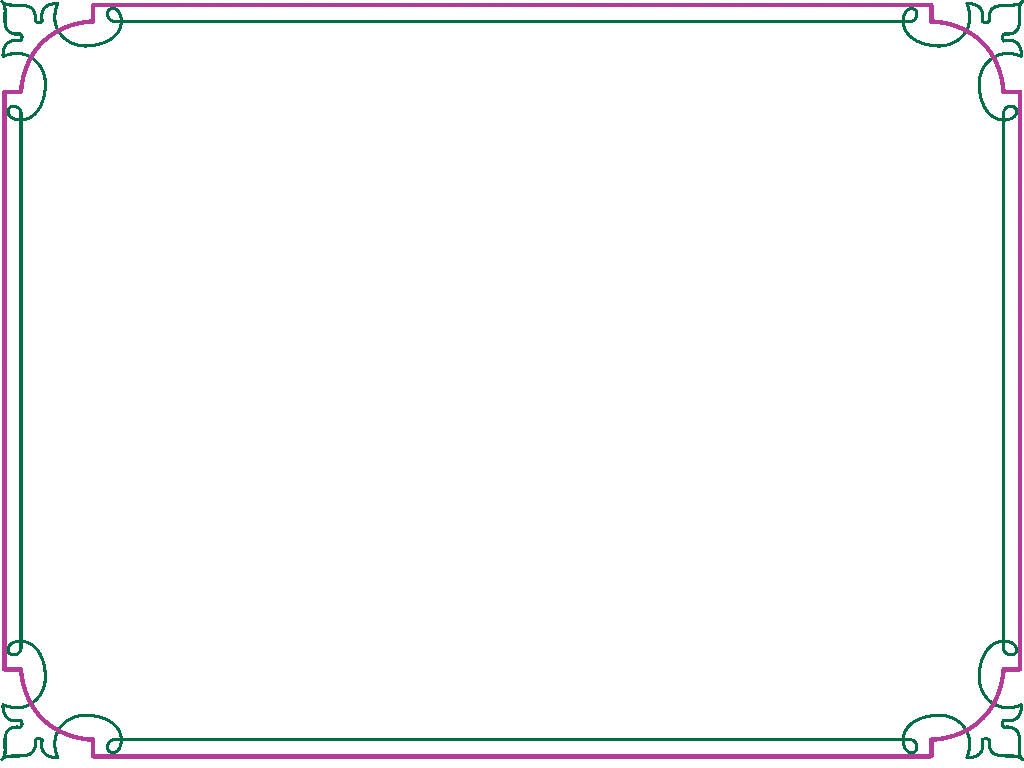 Tính:
1
= 450 + 0,07
= 450,07
a) 400 + 50 + 0,07
b) 30 + 0,5 + 0,04
= 30,5 + 0,04
= 30,54
5
3
d) 35 +
+
= 35 + 0,5 + 0,03
= 35,5 + 0,03
= 35,53
10
100
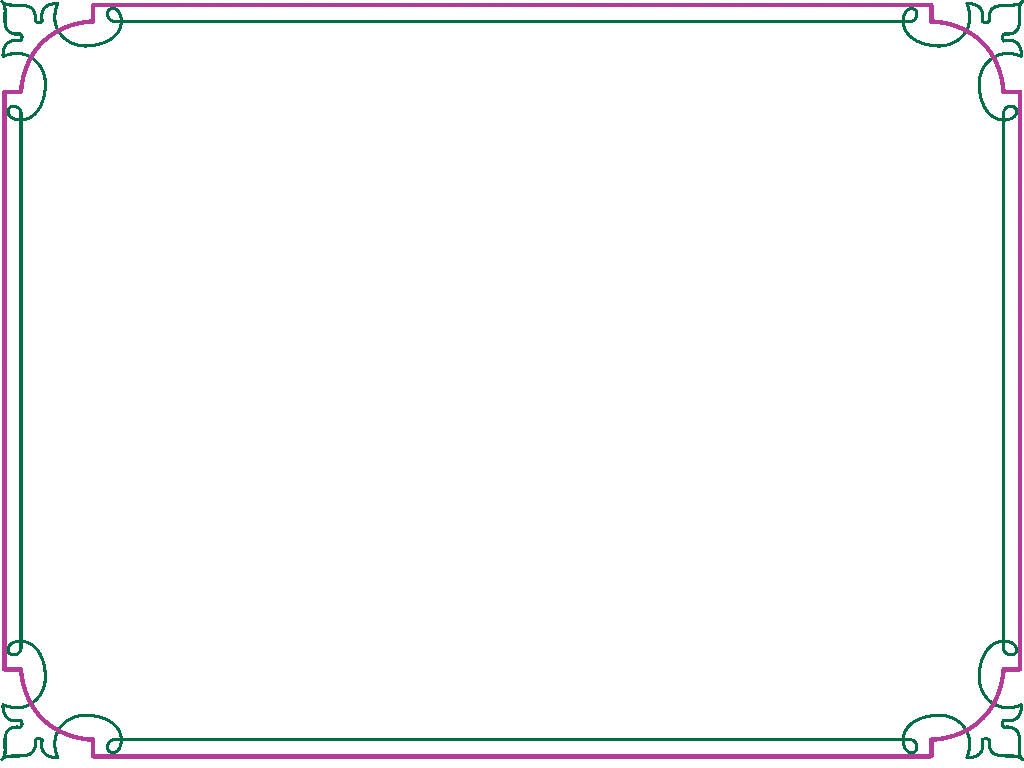 (làm cá nhân – 3 phút).
>
<
=
2
3
1
>
<
.....
4
2
.....
4,35
2,2
5
25
?
1
3
=
<
14,09
.....
14
7
.....
7,15
10
20
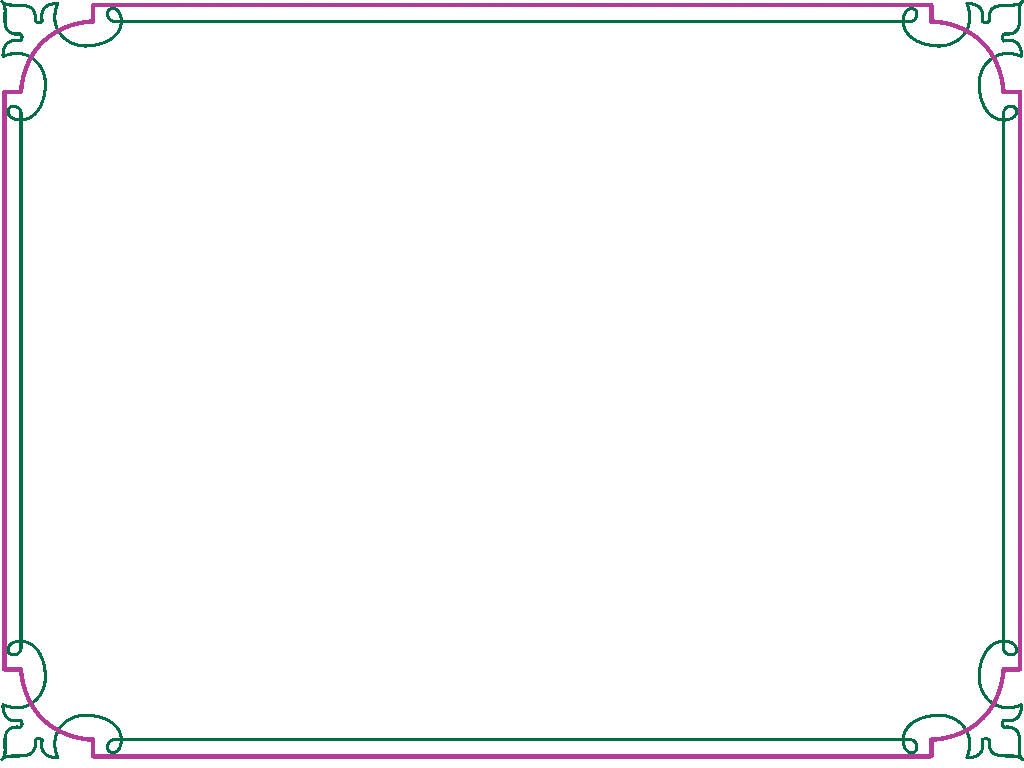 Tìm số dư của phép chia, nếu chỉ lấy đến hai chữ số ở phần thập phân của thương:
(dành cho học sinh có khả năng)
3
a) 6,251 : 7
b) 33,14 : 58
c) 375,23 : 69
Thương 0,89; số dư 0,021
Thương 0,57; số dư 0,08
Thương 5,43; số dư 0,56
(làm cá nhân – 4 phút).
Tìm x
4
a) 0,8 x x = 1,2 x 10
b) 210 : x = 14,92 – 6,52
c) 25 : x = 16 : 10
d) 6,2 x x = 43,18 + 18,82
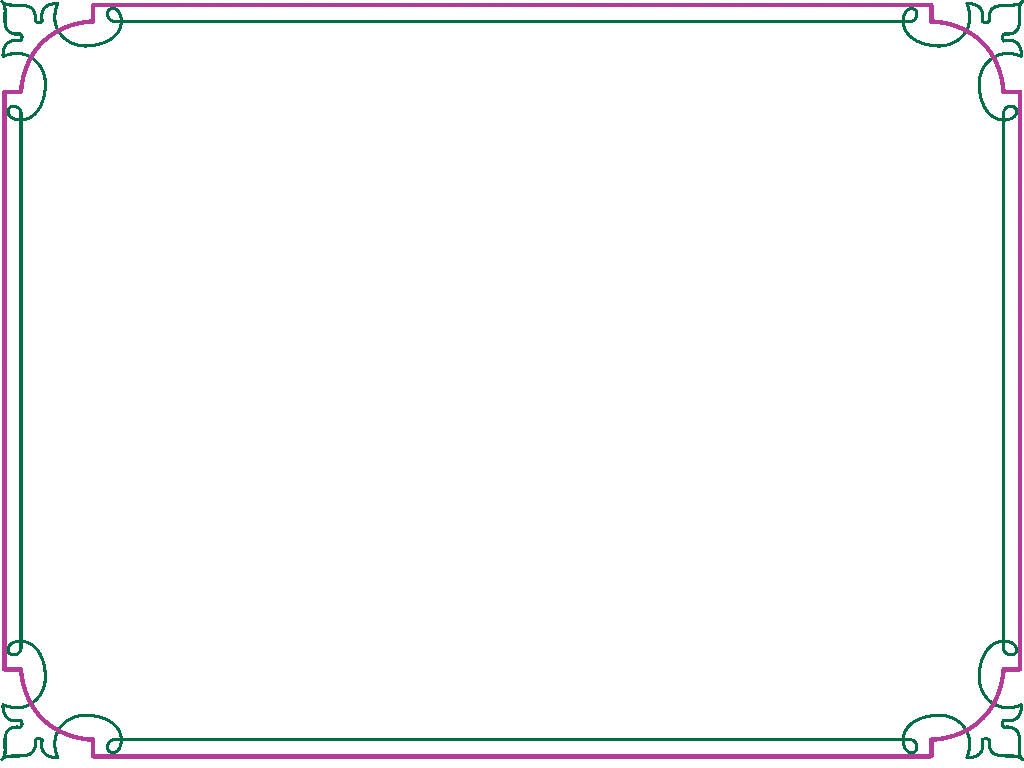 Tìm x
4
a) 0,8 x x = 1,2 x 10
b) 210 : x = 14,92 – 6,52
0,8 x x = 12
x = 25
x = 12 : 0,8
x = 15
c) 25 : x = 16 : 10
d) 6,2 x x = 43,18 + 18,82
25 : x = 1,6
x = 10
x = 25 : 1,6
x = 15,625
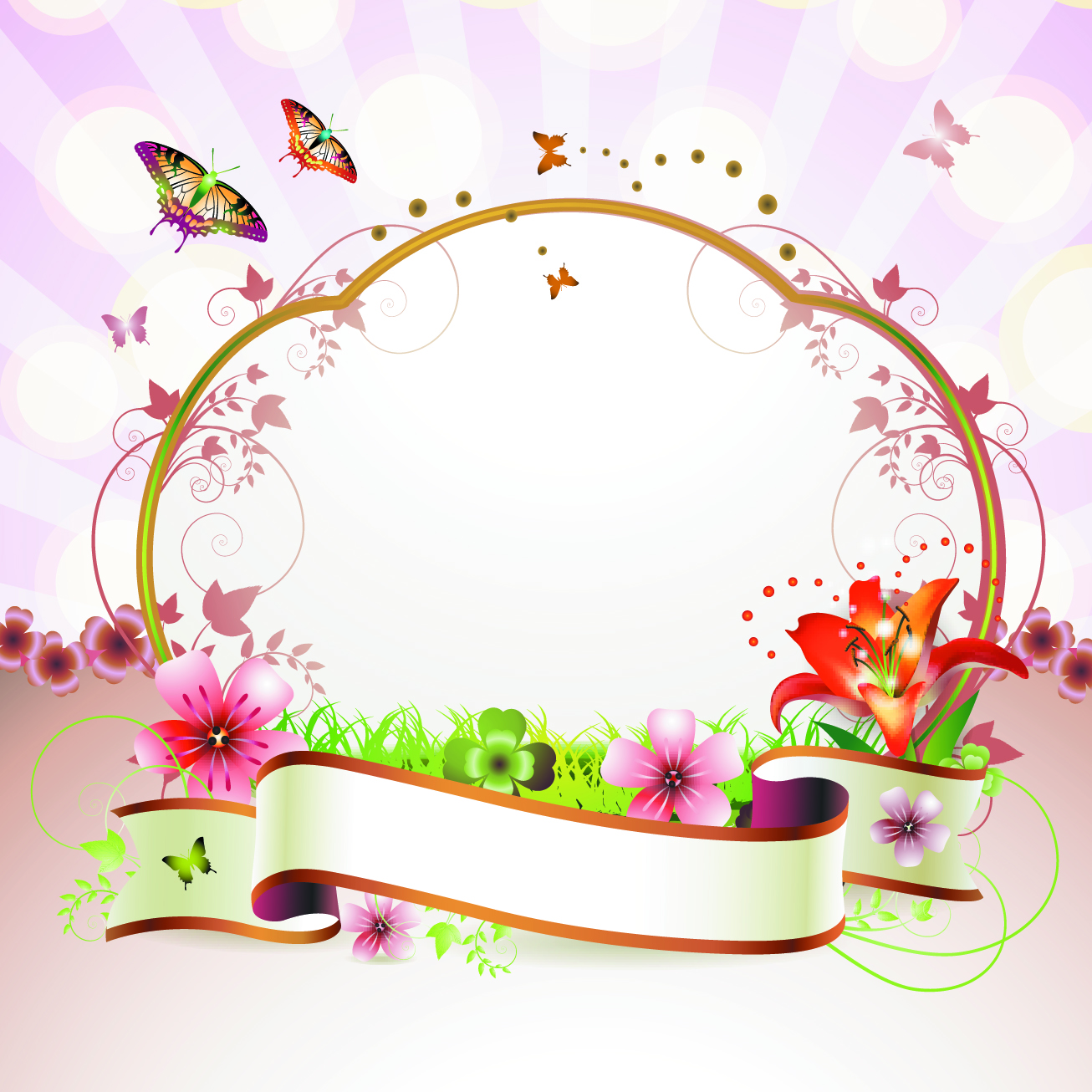 KÍNH CHÚC 
CÁC THẦY CÔ MẠNH KHOẺ !
CHÚC CÁC EM 
CHĂM NGOAN – HỌC GIỎI
Xin
chân
thành
cảm
ơn!